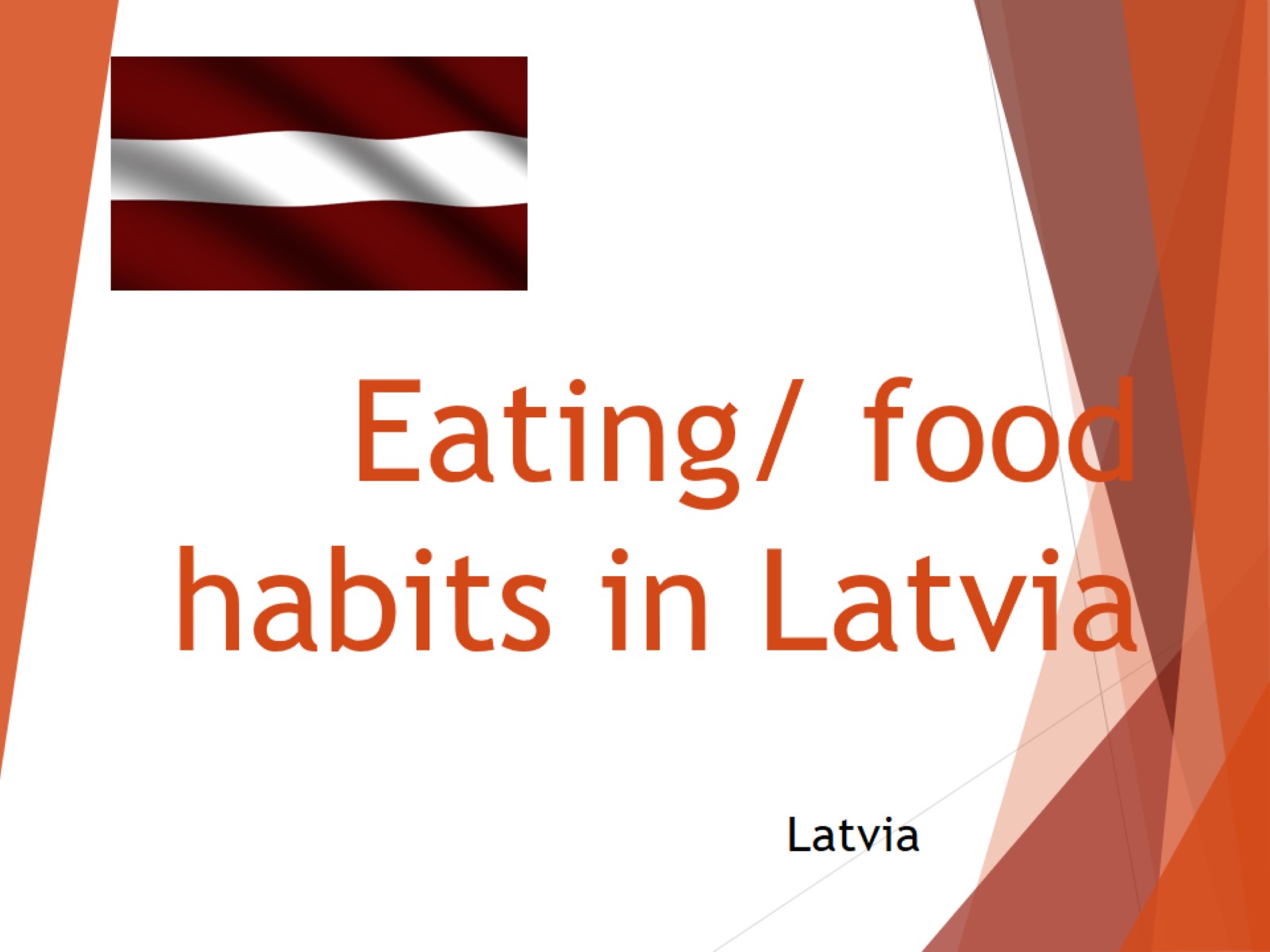 Eating/ food habits in Latvia
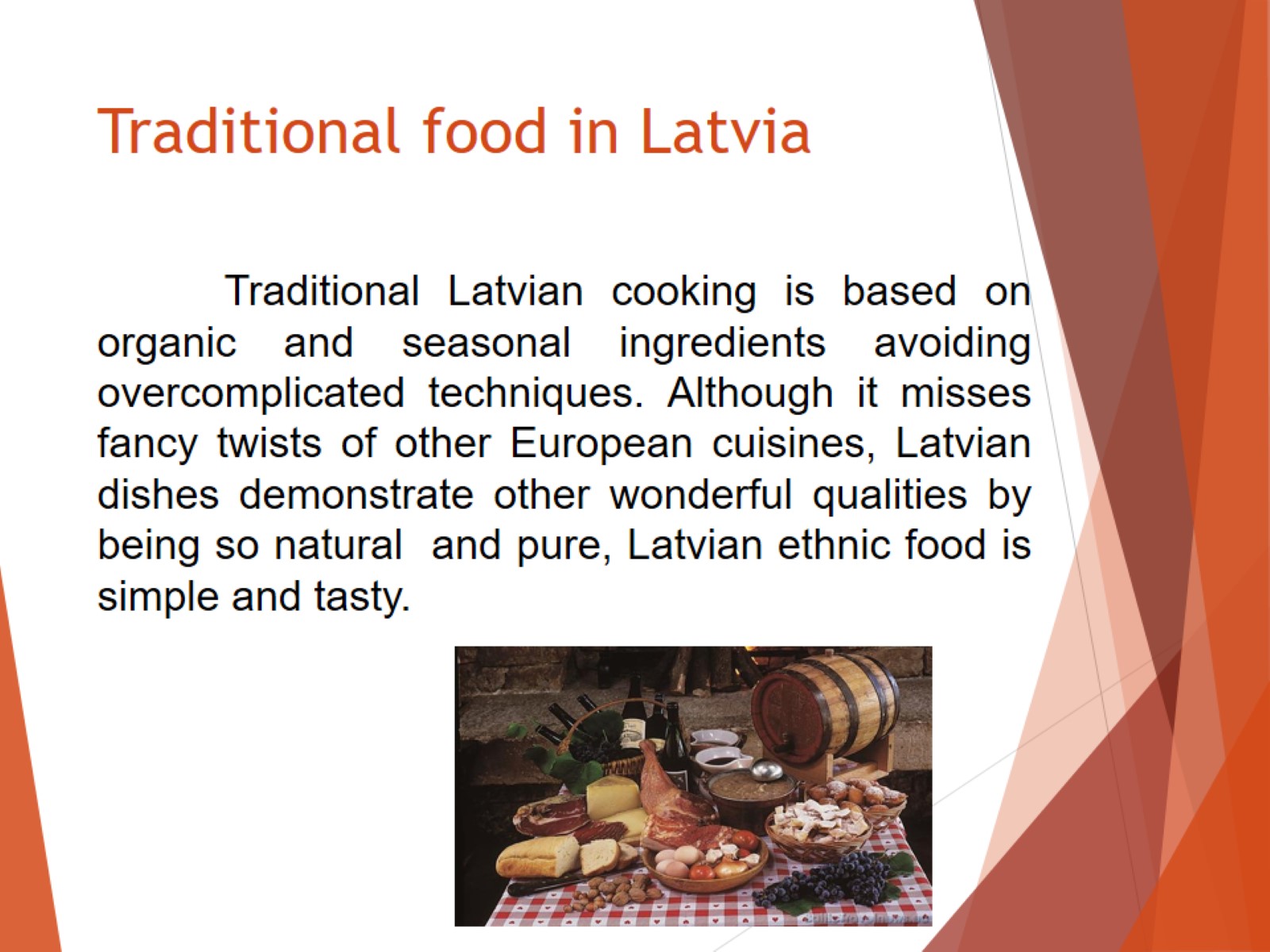 Traditional food in Latvia
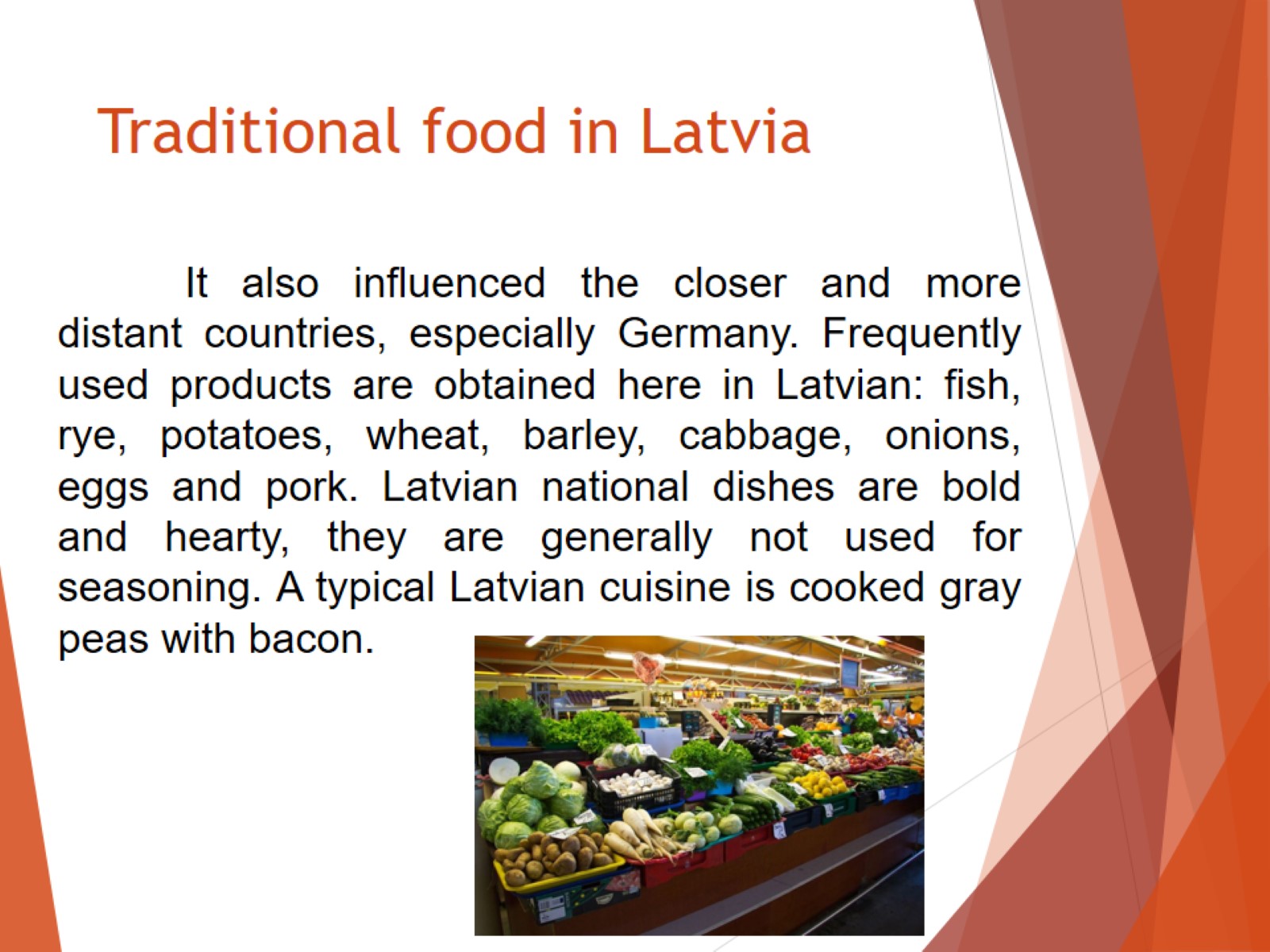 Traditional food in Latvia
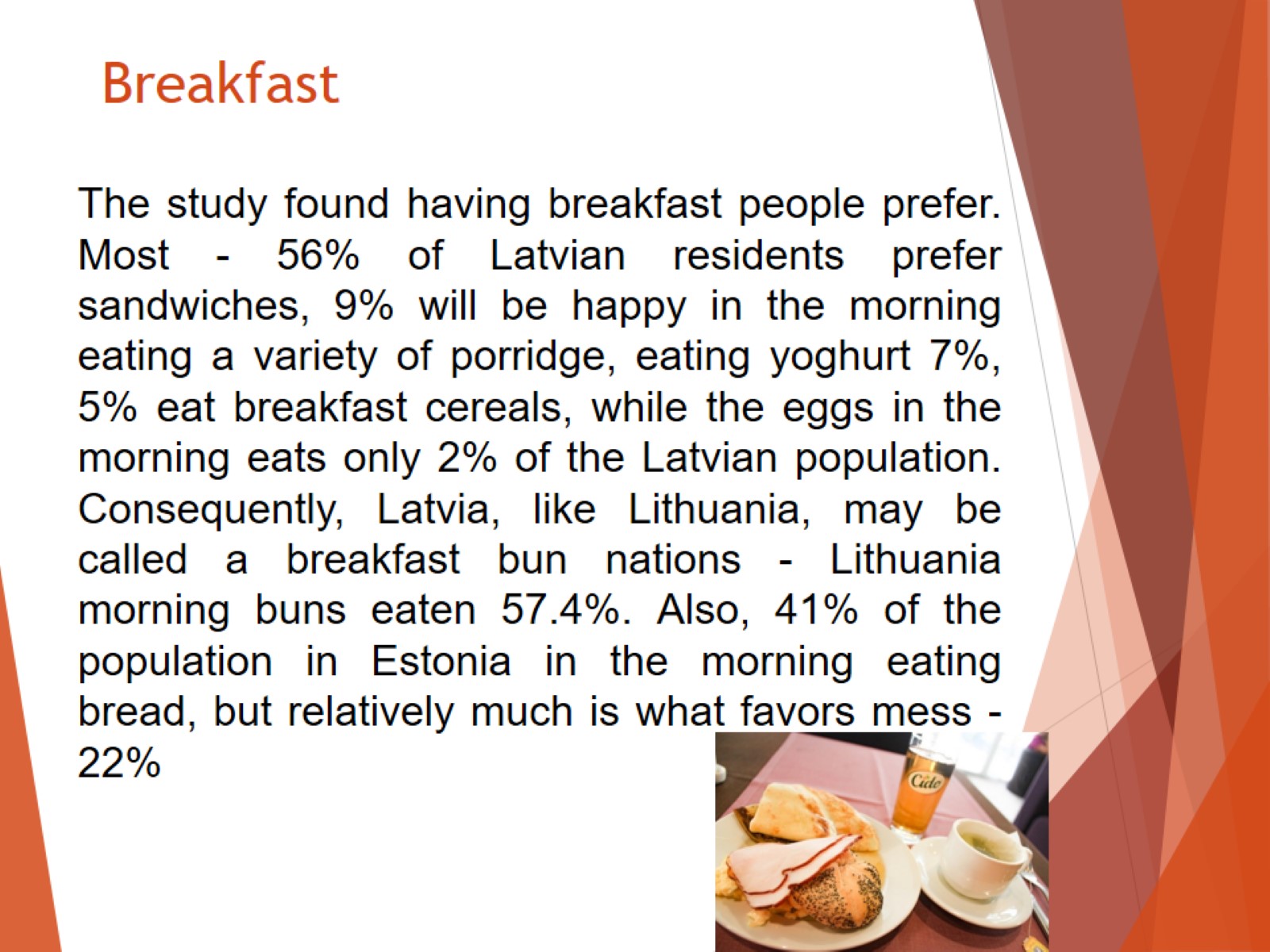 Breakfast
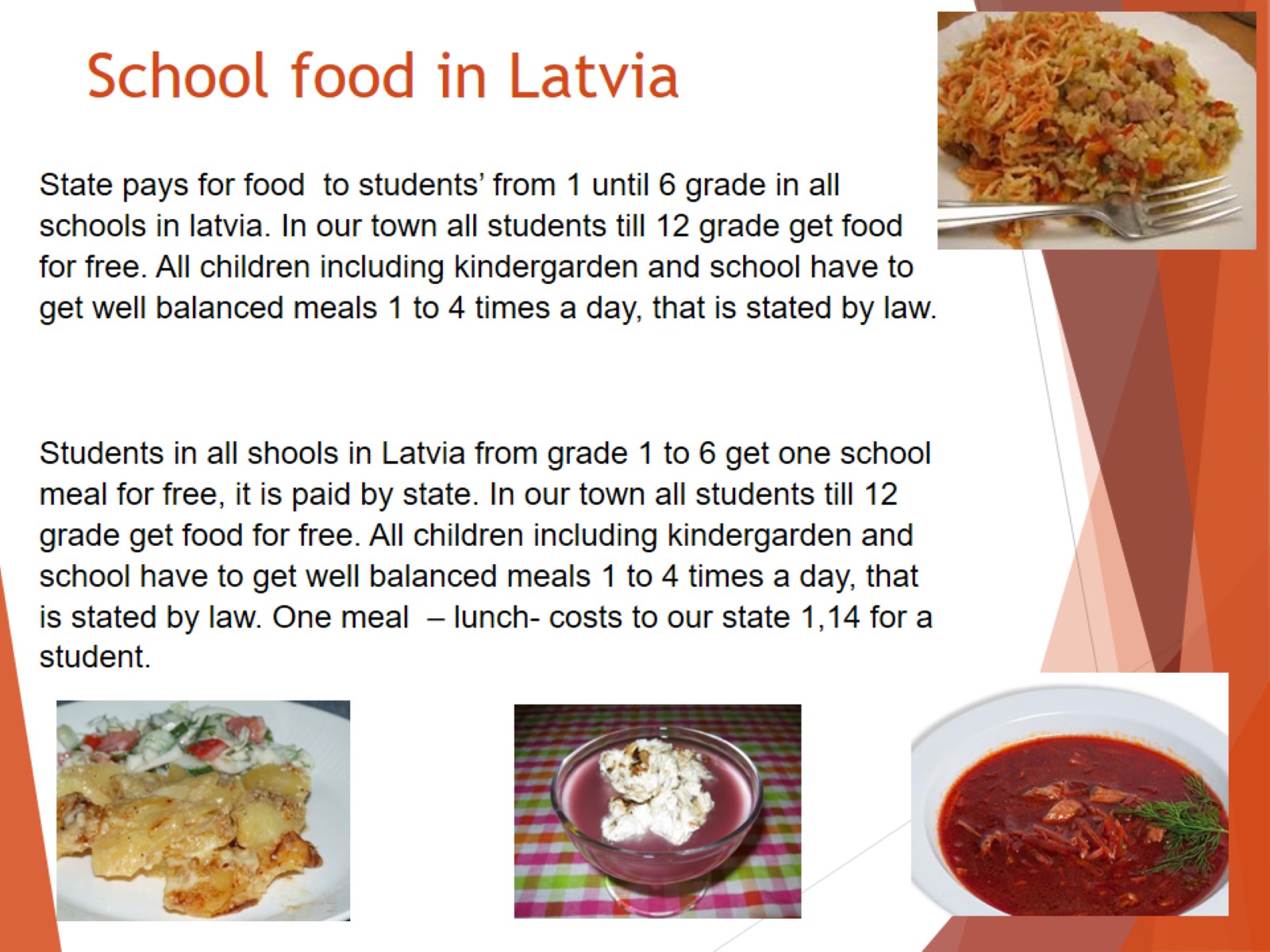 School food in Latvia
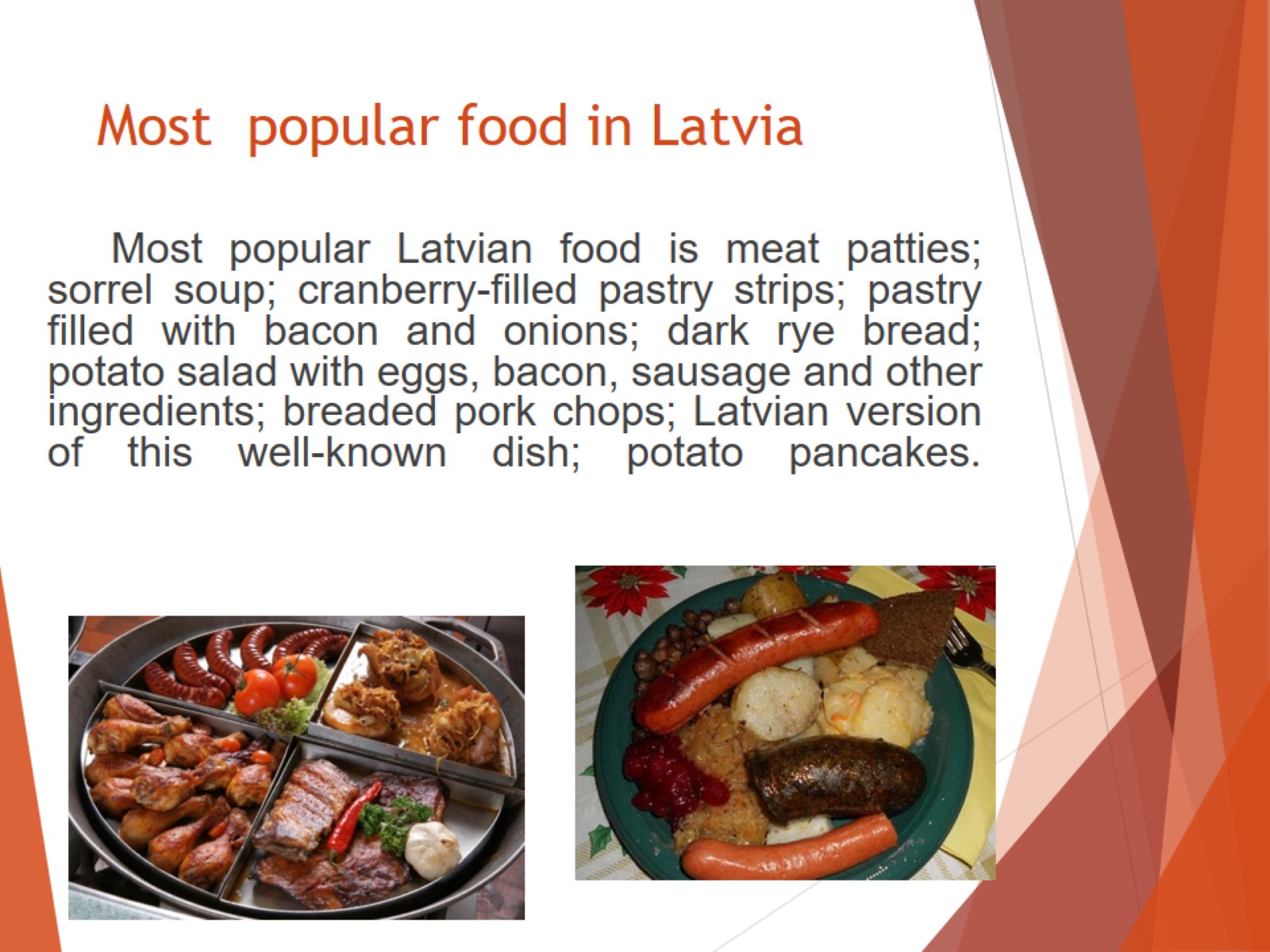 Most  popular food in Latvia
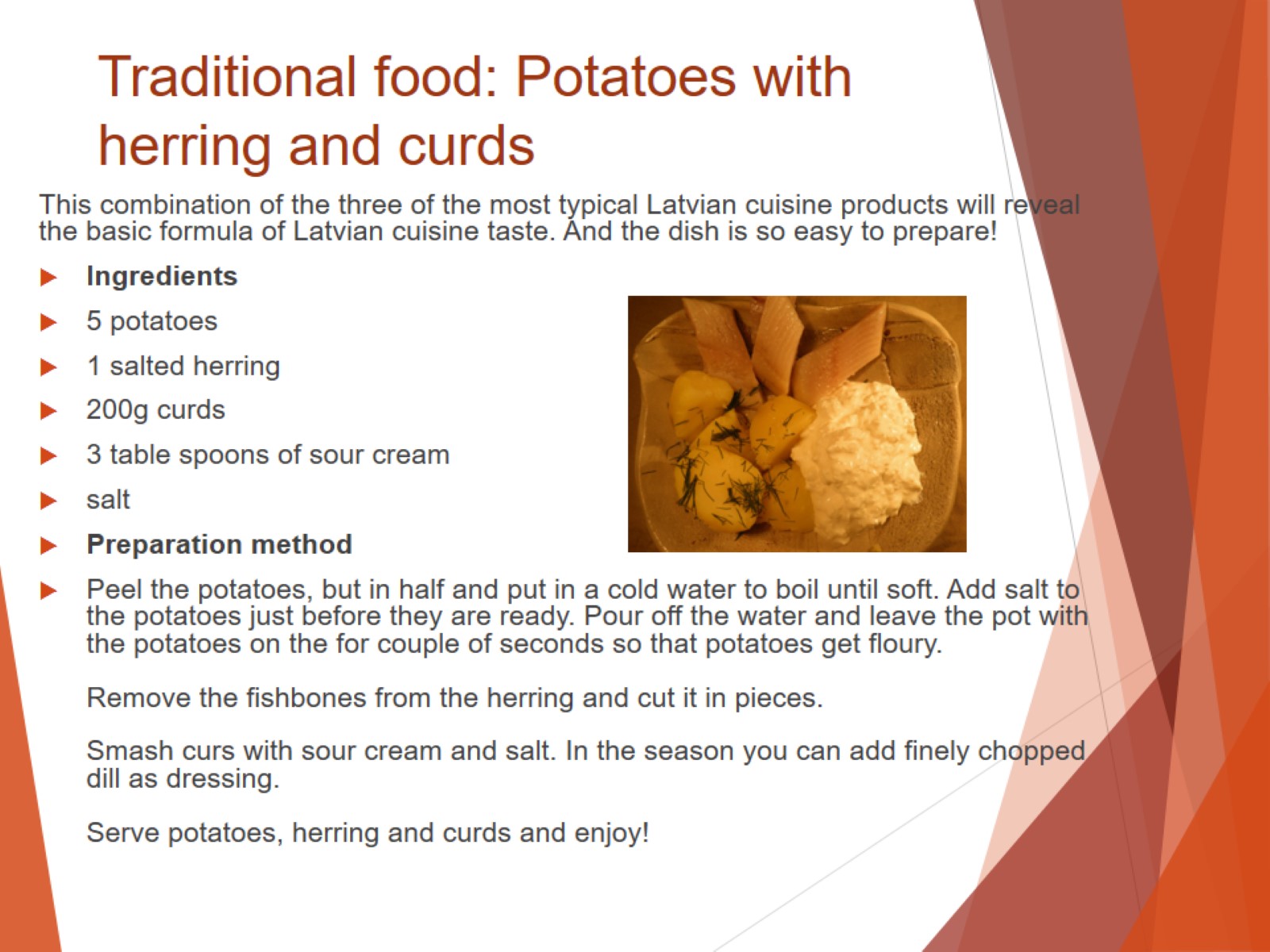 Traditional food: Potatoes with herring and curds
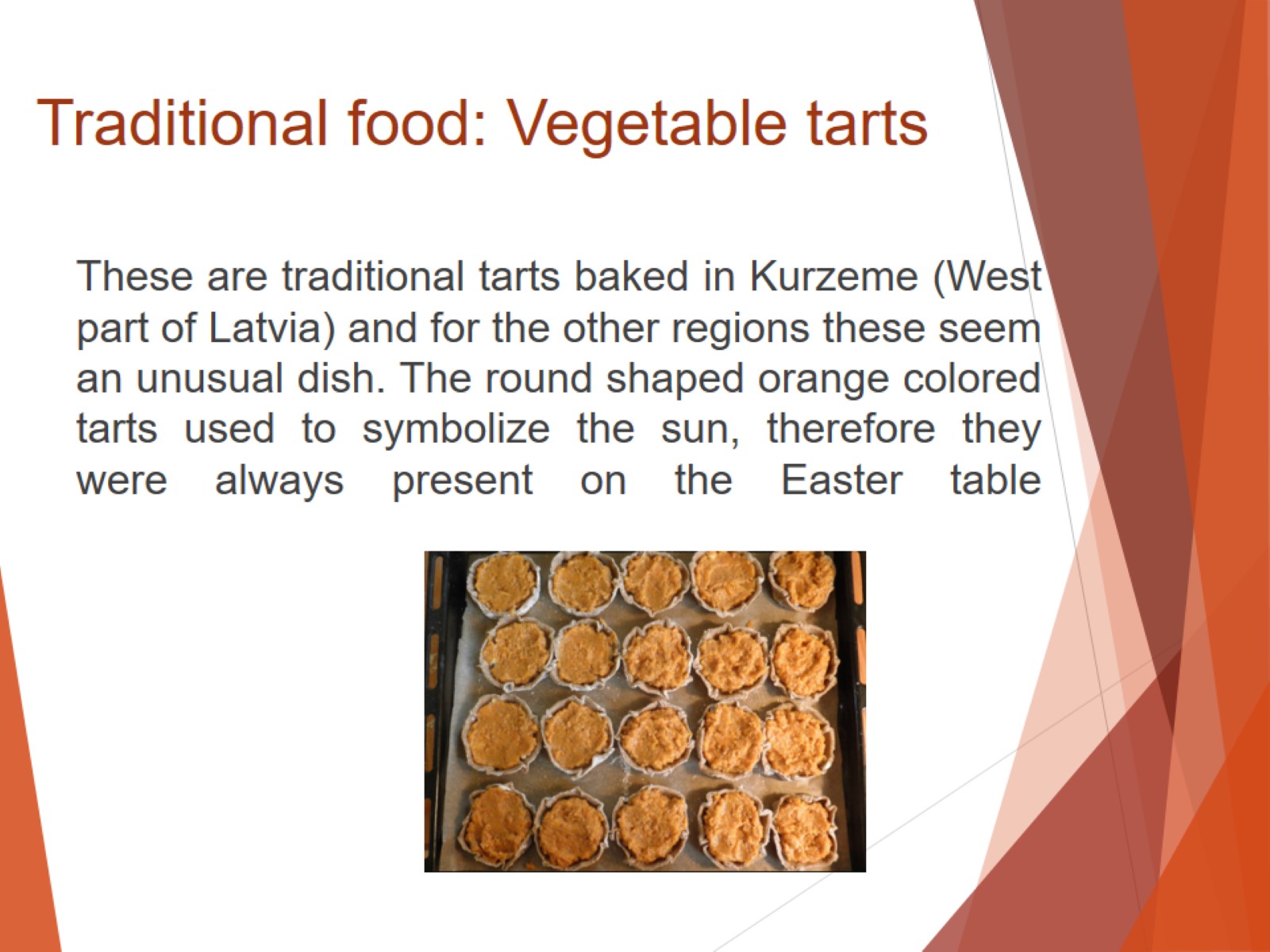 Traditional food: Vegetable tarts
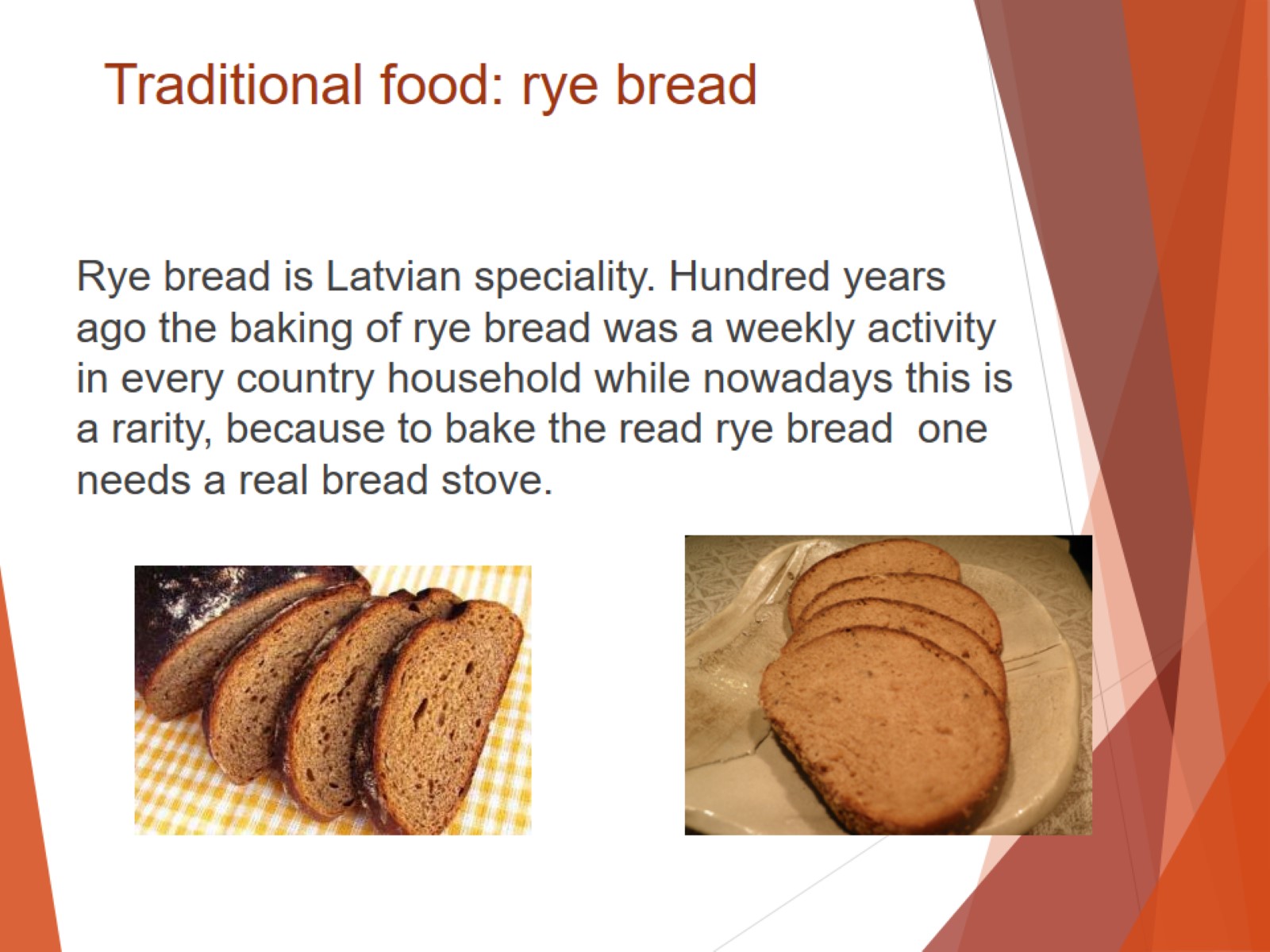 Traditional food: rye bread
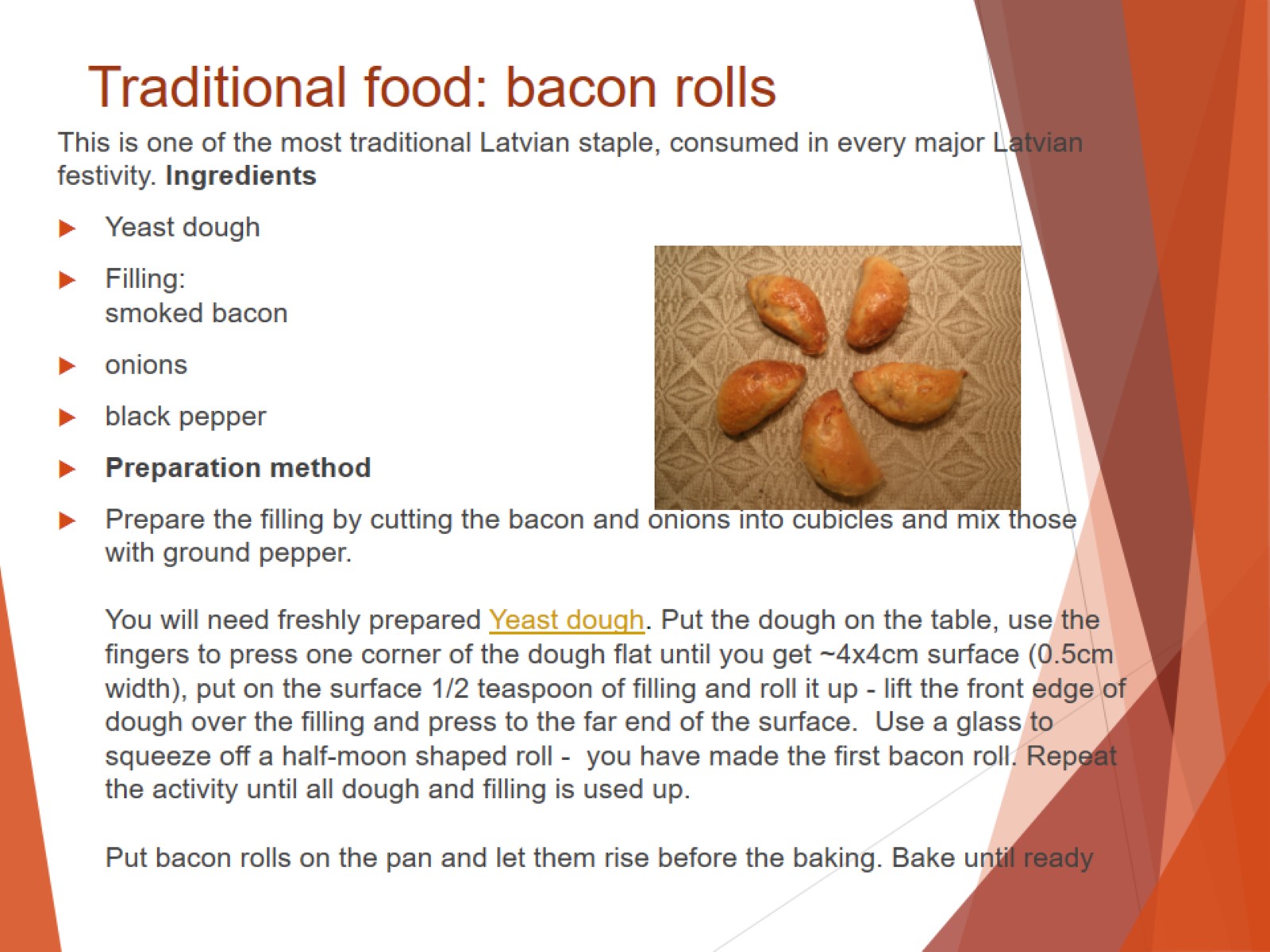 Traditional food: bacon rolls
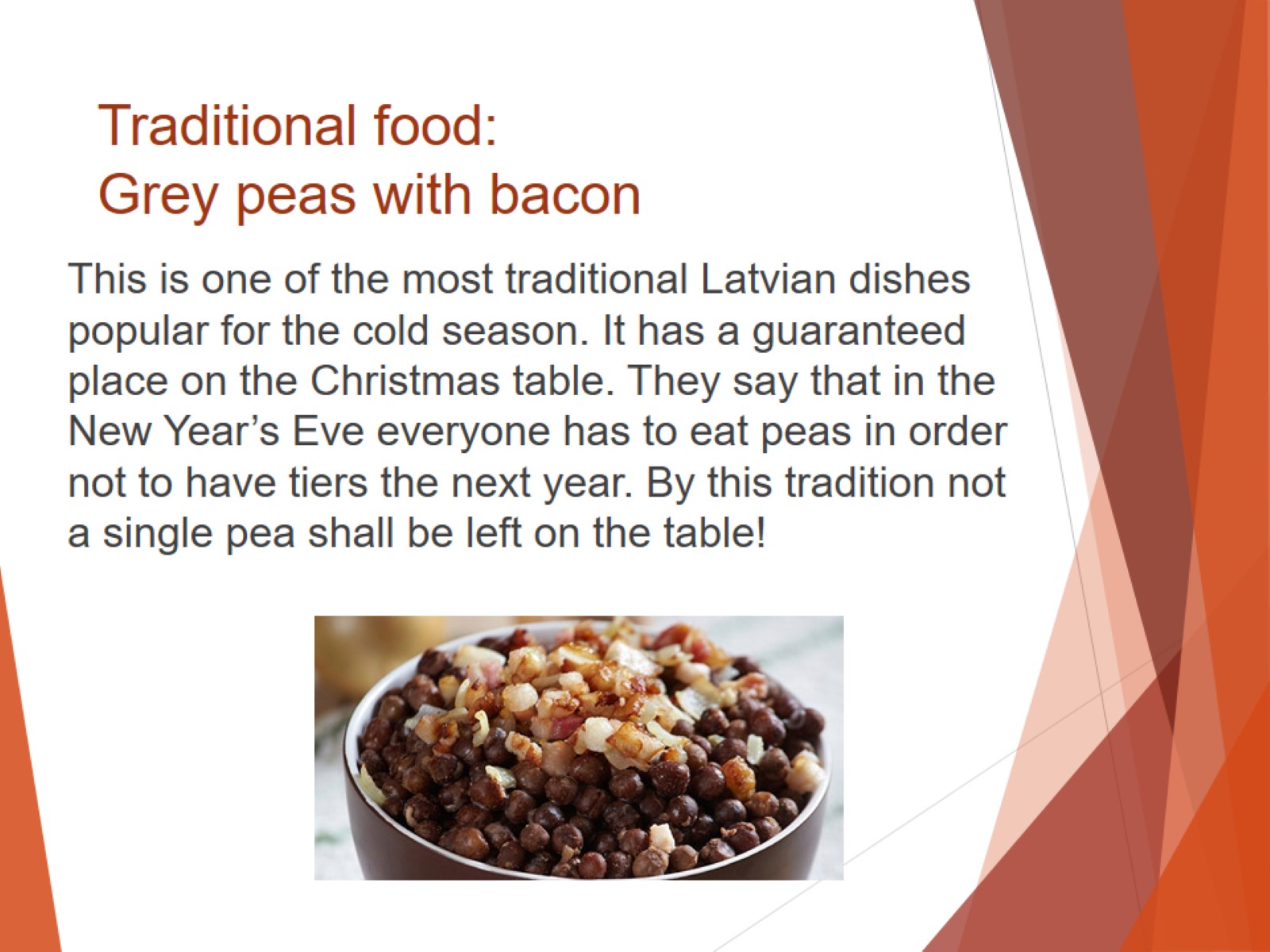 Traditional food: Grey peas with bacon
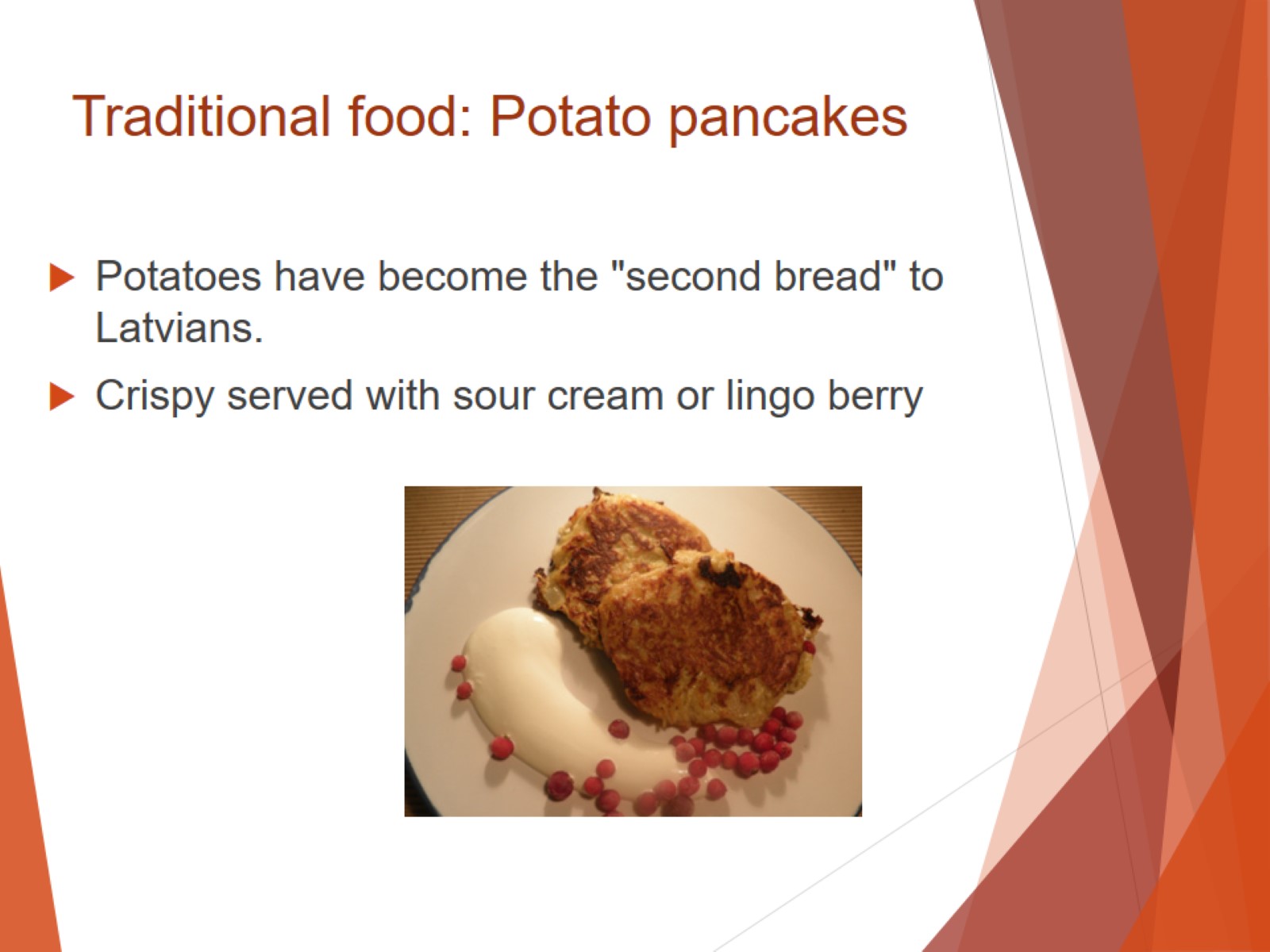 Traditional food: Potato pancakes
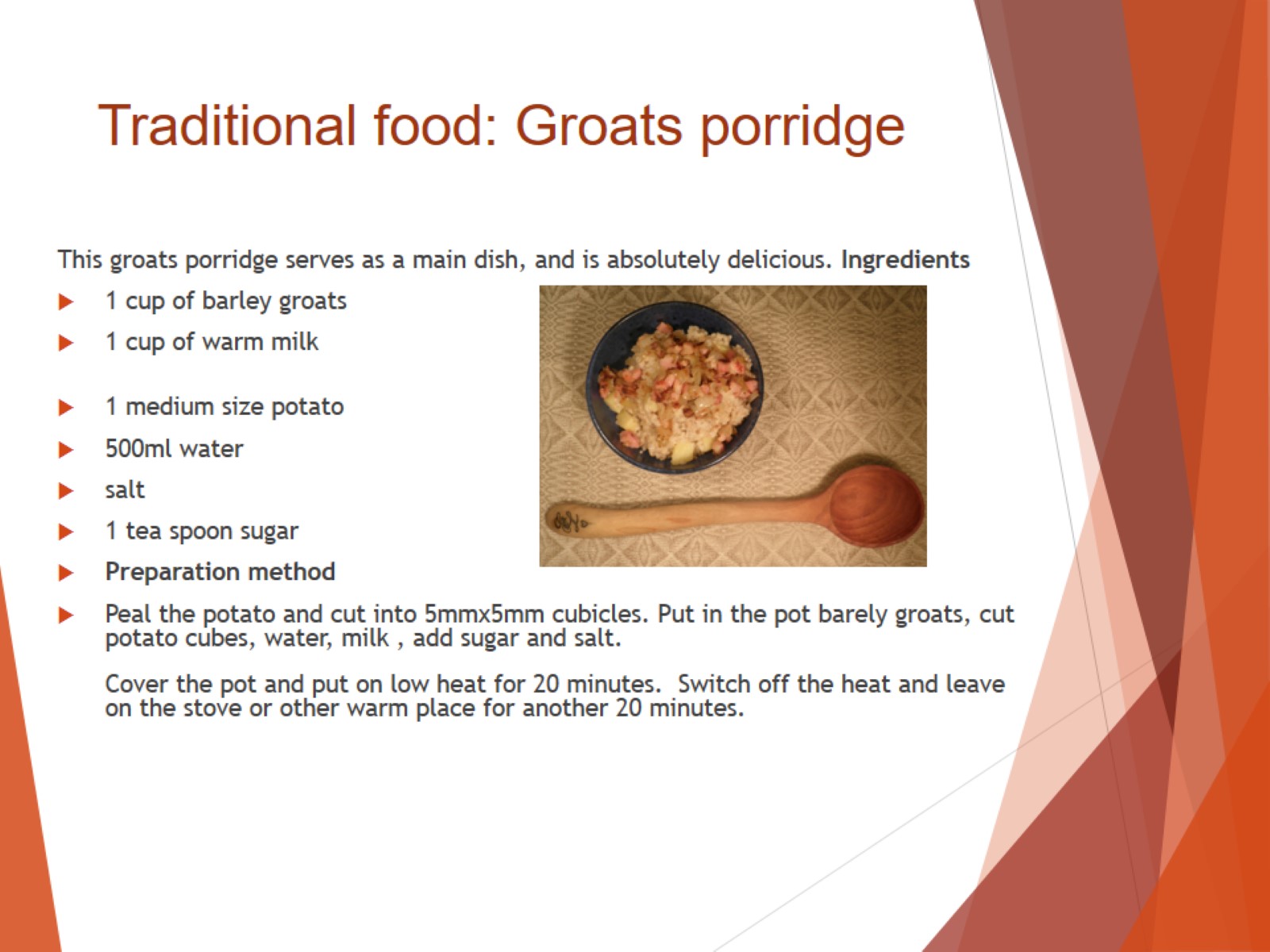 Traditional food: Groats porridge
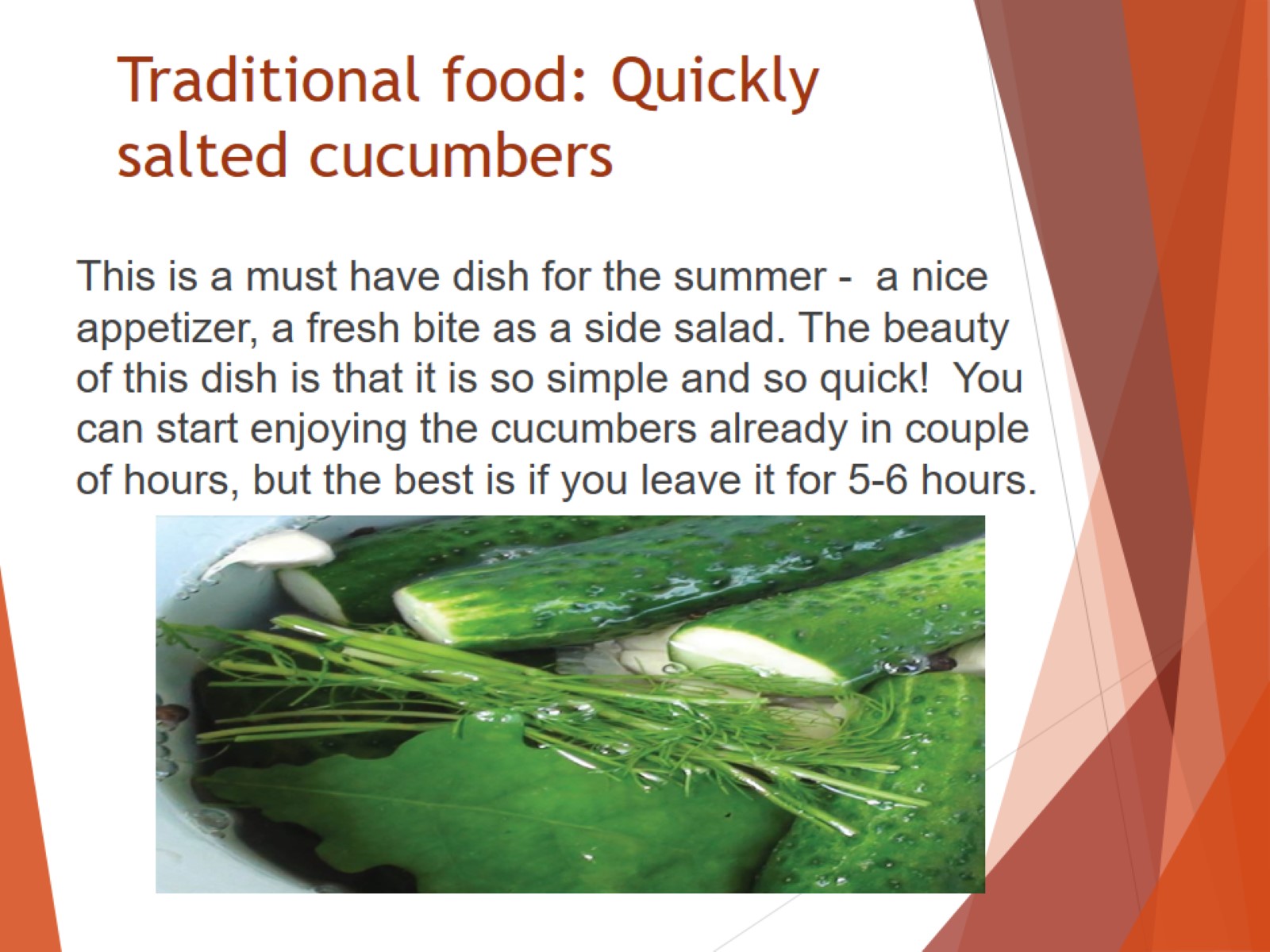 Traditional food: Quickly salted cucumbers
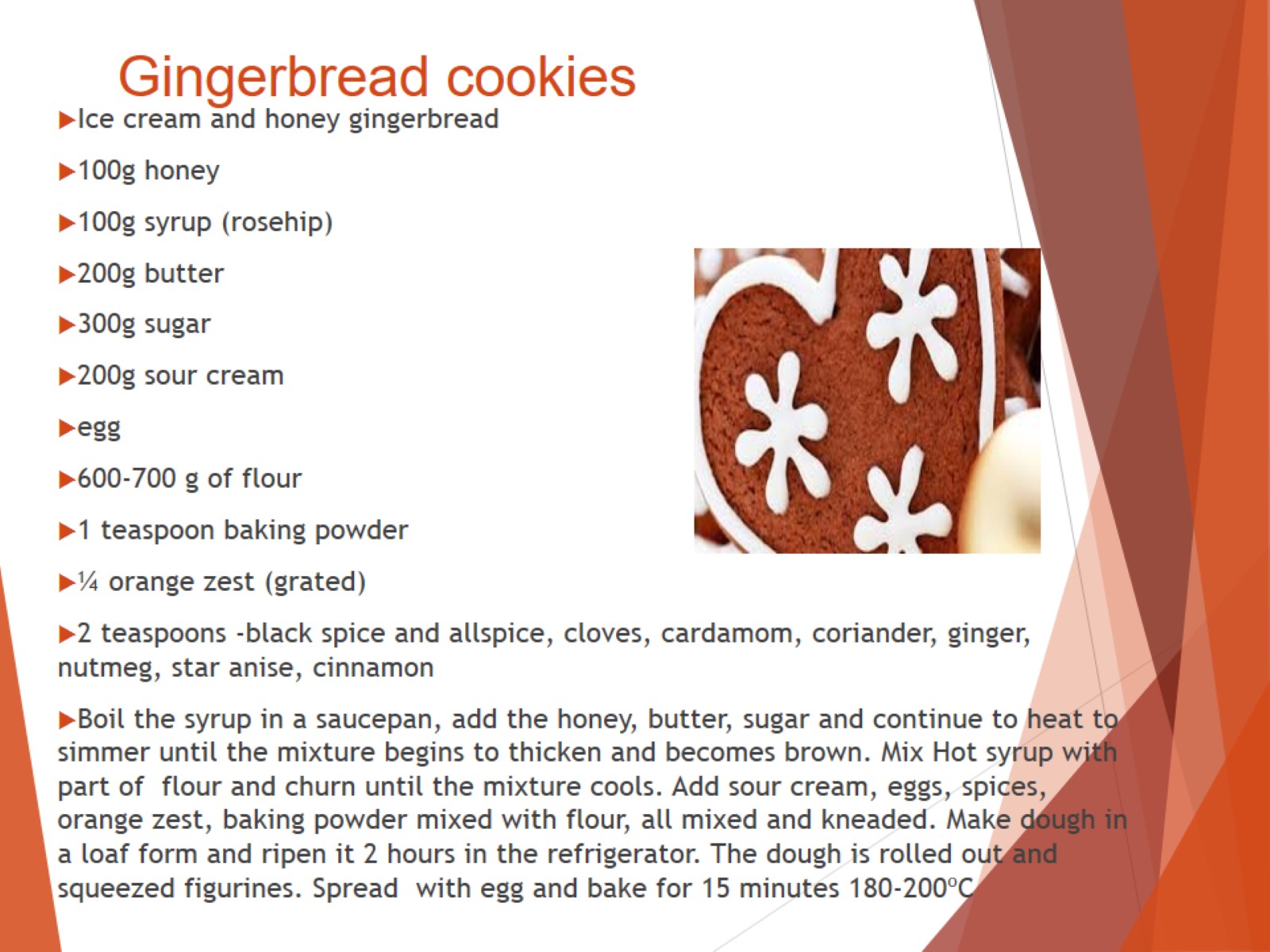 Gingerbread cookies
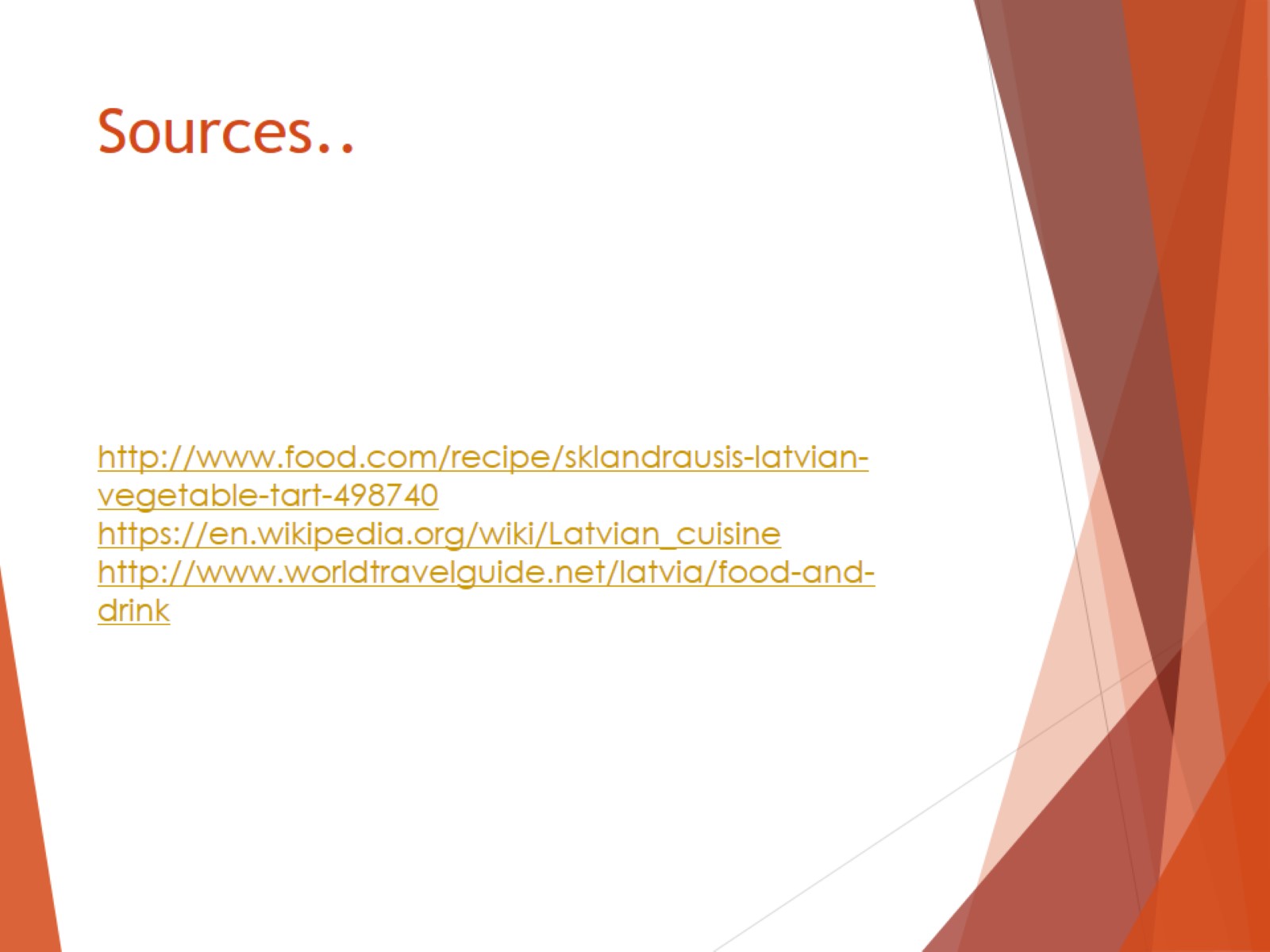 Sources..
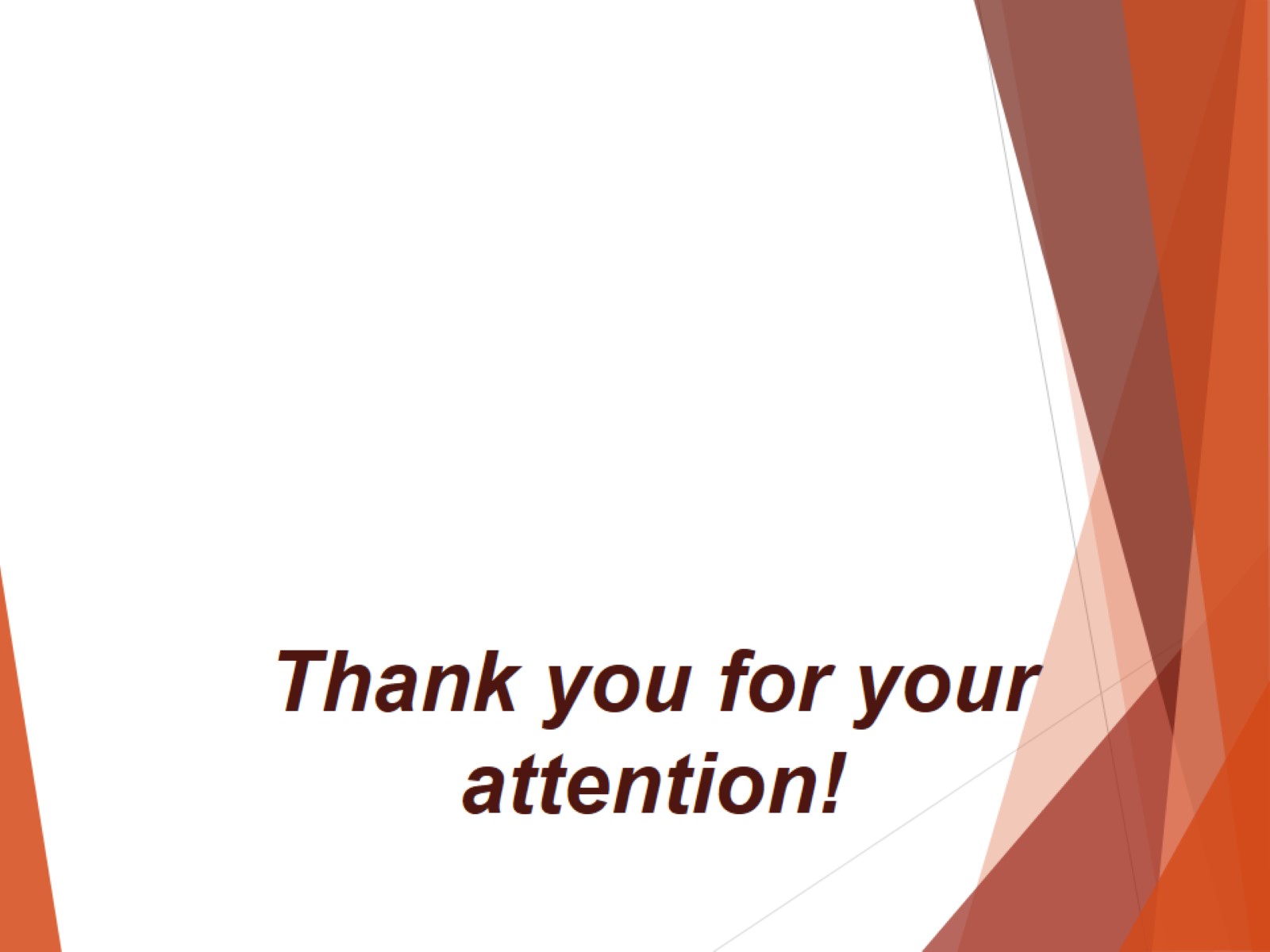